Cybersecurity Working Group FY2023 EFCOG Annual Meeting
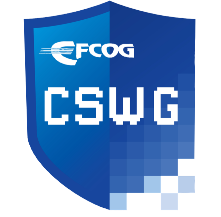 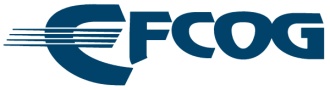 Bridgitte MaseCSWG Working Group Chair
June 21, 2023
Cybersecurity Working Group
Chair:  Bridgitte Mase
DOE Liaison: Jeanne Beard
EFCOG Sponsoring Director(s): Mark Peters, and Bob Wilkinson
Subgroups: 
Critical Infrastructure/ICS/IoT: Jared Chambliss and Dan Ciarlette; combining efforts with ExCLLAIM follow-on meetings led by Laurie Judd and Ian Seed
Risk Management:  Joe Bonner
2
Supporting EFCOG Strategic Initiatives
Support secure operations at DOE sites and DOE Headquarters
Align efforts with DOE cybersecurity strategic plan objectives
Facilitate secure and effective on-site, remote, and hybrid work capabilities, reduce risks, and support effective incident response 
Collaborate and share lessons learned and best practices to support secure operations
Leverage expertise and experience of contractor community to address cyber challenges, and improve risk management, and enhance cyber resilience
3
[Speaker Notes: Good morning, I am BM VP of C&TS at BGS and Chair of the CSWG.
The CSWG has been very busy this year raising awareness, collaborating, and enhancing the defensive posture to identify, detect, protect, defend, and recover across the DOE sites. 
The CSWG has aligned our strategic initiatives with that of both EFCOG and the Dept of Energy CIO’s office.  The notable strategic initiatives include enabling secure operations across DOE sites and the DOE HQ; continuing to support secure remote, onsite, and hybrid work capabilities while reducing risks and improve incident response with the ever-increasing threats. Our group continues to collaborate and share lessons learned and best practices.  The most recent statistic shows that there are 600,000 open cybersecurity jobs across the US and so we are focused on working smart by leveraging expertise across the complex to address cyber challenges, improve risk management, and enhance cyber resiliency.]
FY23 Key Achievements
Conducted the 3rd Annual multi-day Cybersecurity Working Group Virtual Workshop to align with Cybersecurity Awareness Month 
163 Attendees spanning DOE, Project Sites, National Laboratories, Industry, Corporate personnel, and multiple other agencies.
Specific outcomes of the workshop collaborations have been included in the work plan 
Collaborated at DOE CyberCon 23’ 
Cross-group collaboration with the QA/ISM/CAS WG: Presented 2 sessions at the 2023 Spring Conference
4
FY23 Key Achievements (continued)
Supported the ExCLLAIM: Exchange of Critical Lessons Learned on Aging Infrastructure Management Workshop, presenting on cybersecurity concerns in aging critical infrastructure
Collaborating with the UK Nuclear Decommissioning Authority (NDA) and Atomic Energy of Canada Ltd (AECL) on cyber challenges and strategies
Presented this year for first time at the DOE Waste Management Conference
5
FY23 Key Achievements (continued)
Cybersecurity Center of Excellence project to address critical cybersecurity needs, leverage capabilities across sites, and better identify training needs
Structure has been established
Discussed at multiple events
Finalizing official roll-out plan
Supporting the Zero Trust initiative: contributing to the cross-agency working group to establish guidance for transitioning from the Purdue methodology to the ZTA methodology for Industrial Control Systems and IoT
6
FY23 Key Achievements (continued)
LANL Ransomware exercise
Wrote the exercise plan
Facilitated key components of the plan
Collaborated with Federal and Contractor staff
Exercise focused on the following:
Evaluate the decision-making process
Evaluate the risk management process
Examine financial impacts and responsibilities
Examine the escalation process
Evaluate communication and cross-communication activities
Ultimately, implement recommended best practices.
Created briefing session
Working on follow-on activities for best practices
7
FY23 Key Achievements (continued)
Supporting efforts to address Executive Order 14028 focused on improving critical infrastructure cybersecurity – initiatives include:
removing barriers to threat information sharing between government and the private sector
Modernize & implement stronger cybersecurity standards
improve software supply chain security
establish a cybersecurity safety review board
create a standard playbook for cyber incident response
improve detection of cybersecurity incidents
improve investigation and remediation efforts
8
FY23 Key Achievements (continued)
Developed training for NIST SP 800-171/ CMMC/ Cybersecurity Supply Chain Requirements
Began providing training to sites – providing initial training to Savannah River Site
9
Accomplishments Dashboard Aligned with FY23 Work Plan
Complete or On Target
Off Target
Slightly Delayed
Accomplishments Dashboard Aligned with FY22 Work Plan
Complete or On Target
Off Target
Slightly Delayed
Accomplishments Dashboard Aligned with FY22 Work Plan
Complete or On Target
Off Target
Slightly Delayed
Accomplishments Dashboard Aligned with FY22 Work Plan
Complete or On Target
Off Target
Slightly Delayed
FY 2024 Upcoming Focus Areas and Planned Achievements
Continue launching subgroups, evaluating key topics, establishing best practices
Continue to enhance cross-group & cross-agency collaborations
Conduct the next Annual CSWG Workshop and multiple short, targeted sessions
Increase cybersecurity education & awareness
Continue to enhance capabilities to prepare for ransomware attacks
Rollout Cybersecurity Center of Excellence to broader community
Complete the framework for aligning cyber with safety & QA
Enhance activities that support EO 14028, Zero Trust initiatives, and Cloud Security
14
FY 2024 Upcoming Focus Areas and Planned Achievements (Continued)
Evaluate common tools in use to support cyber requirements for compliance and pros/cons for supply chain security
Continue to raise awareness of key cyber metrics to improve visibility of current cybersecurity risk profiles
Continue to enhance awareness of the Cybersecurity Score Card
Help sites address challenges with repeat findings and POA&Ms where deadlines are not being met
Facilitate closer collaboration with EA and the MIPP team
Conduct cross-team collaborations to address coordinated, multi-surface attacks
Deliver training for NIST SP 800-171 to sites
15
More on NIST SP 800-171/ CMMC
Cybersecurity maturity in government contractors is a major issue
Contractors may have government data on their corporate networks without the required safeguards to protect this information
Contractors without cyber safeguards on corp systems are a risk to DOE 
Risk of data loss 
Risk to infect DOE networks through direct or indirect connections/communications
In 2020, DOD announced CMMC to address these issues
Requirements are based on the implementation of NIST SP 800-171 (and for higher data types, NIST SP 800-172) 
Framework to require certification of all contractors performing any type of work
Level 1 Certification for Federal Contract Information (FCI)
Level 2 Certification for Controlled Unclassified Information (CUI)
While DOE has not mandated this YET, it is critical to note that the requirements to be NIST SP 800-171 compliant ALREADY exist in contracts: FAR 52.204-21 (2016) and 32 CFR, Part 2002 (2010), DOE O205.1C
DOE and other agencies are looking at adopting CMMC
16
Sources of NIST SP 800-171/CMMC Regulations
17
Final Thoughts
5 years ago, WH tagged Cybersecurity as a high risk to the nation
Since then, multiple plans to reduce risks have been underway, including EO’s to improve critical infrastructure cybersecurity
In 2021, the Office of the National Cyber Director was established within the Executive Office of the President
Cyber is now viewed as the 5th Domain of Warfare, joining land, air, sea, and space
In today’s highly interconnected world, cyber is critical to operations
18
Final Thoughts (Cont.)
Ransomware statistics provided by the FBI last year: 
Every 11 seconds, there is a ransomware attack
Avg ransom paid by mid-size organization:  $170K
46% pay the ransom
Only 65% of data was restored after ransom was paid
For large organizations, highest avg. ransom payments:
$2.04M in manufacturing and production 
$2.03M in energy, oil/gas, and utilities
For large organizations, lowest avg. ransom payments:
$197K in healthcare
$214K in local/state government
Average cost of cleaning up after a ransomware attack, including loss of revenue during down-time:  $1.85M
90% of ransomware attacks impacted the ability to operate
Average recovery time:  1 month
72% of organizations put faith in approaches that do not prevent attacks
19
Any Questions?
20